How Ψgenes are relatedto cell cycle
Alexej Abyzov,
February 3, 2012
Cell cycle
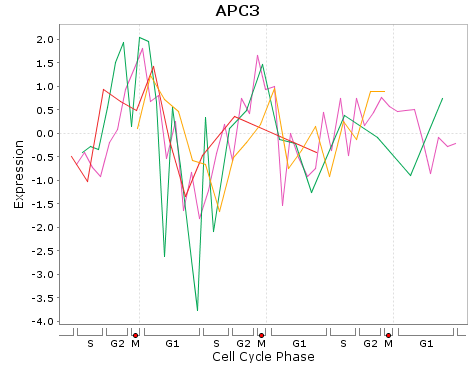 Hypothesis: pseudogenization happens at the end of M phase and beginning of G1 phase
GO enrichment
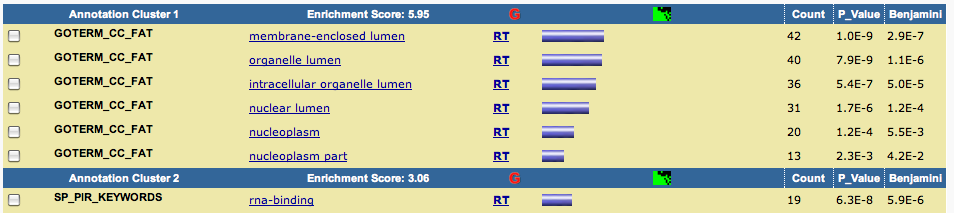 Discovered Ψgenes
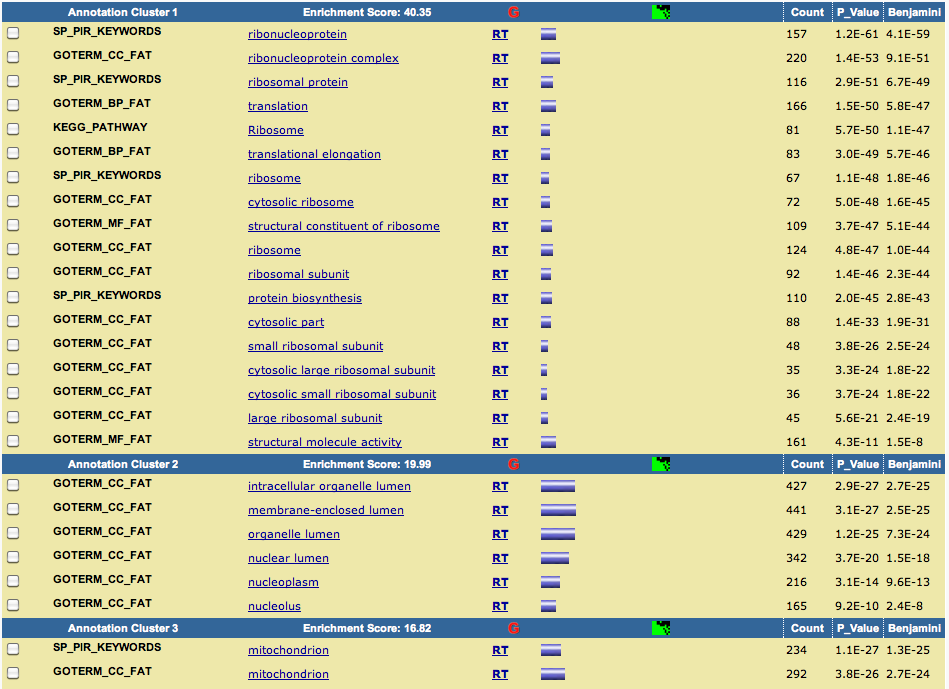 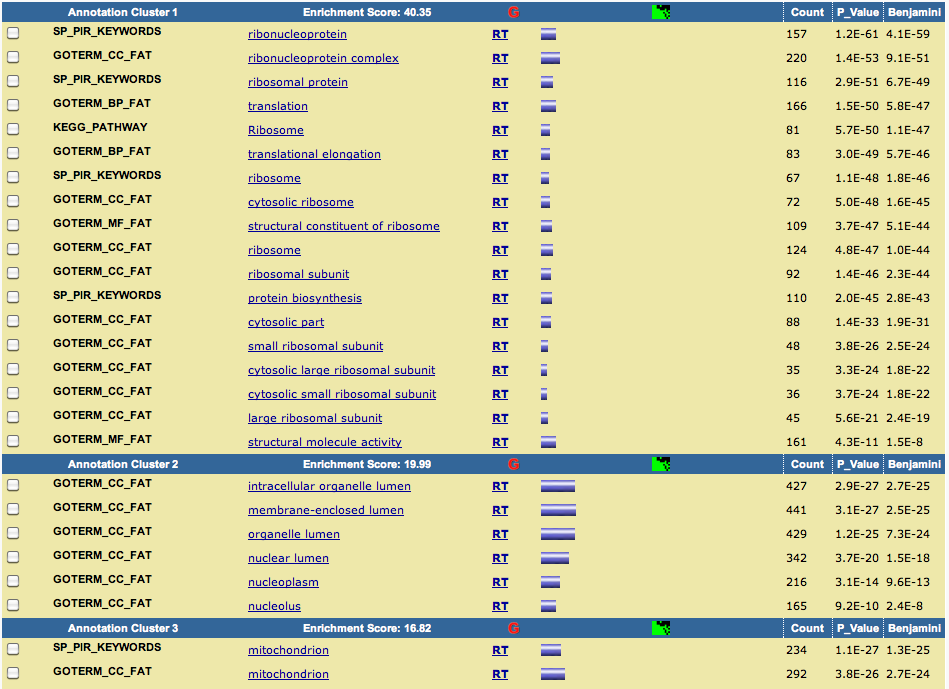 Ψgenes in reference GENCODE
Hypothesis: pseudogenization happens at the end of M phase and beginning of G1 phase
3
GO enrichment for Ψgenes
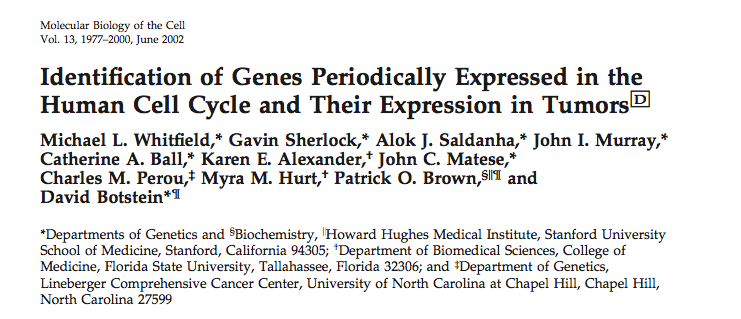 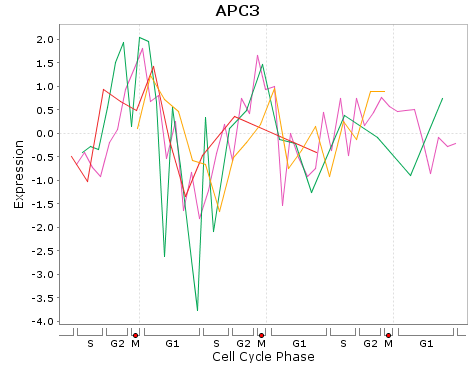 Analyzing average gene expression
New Ψgenes
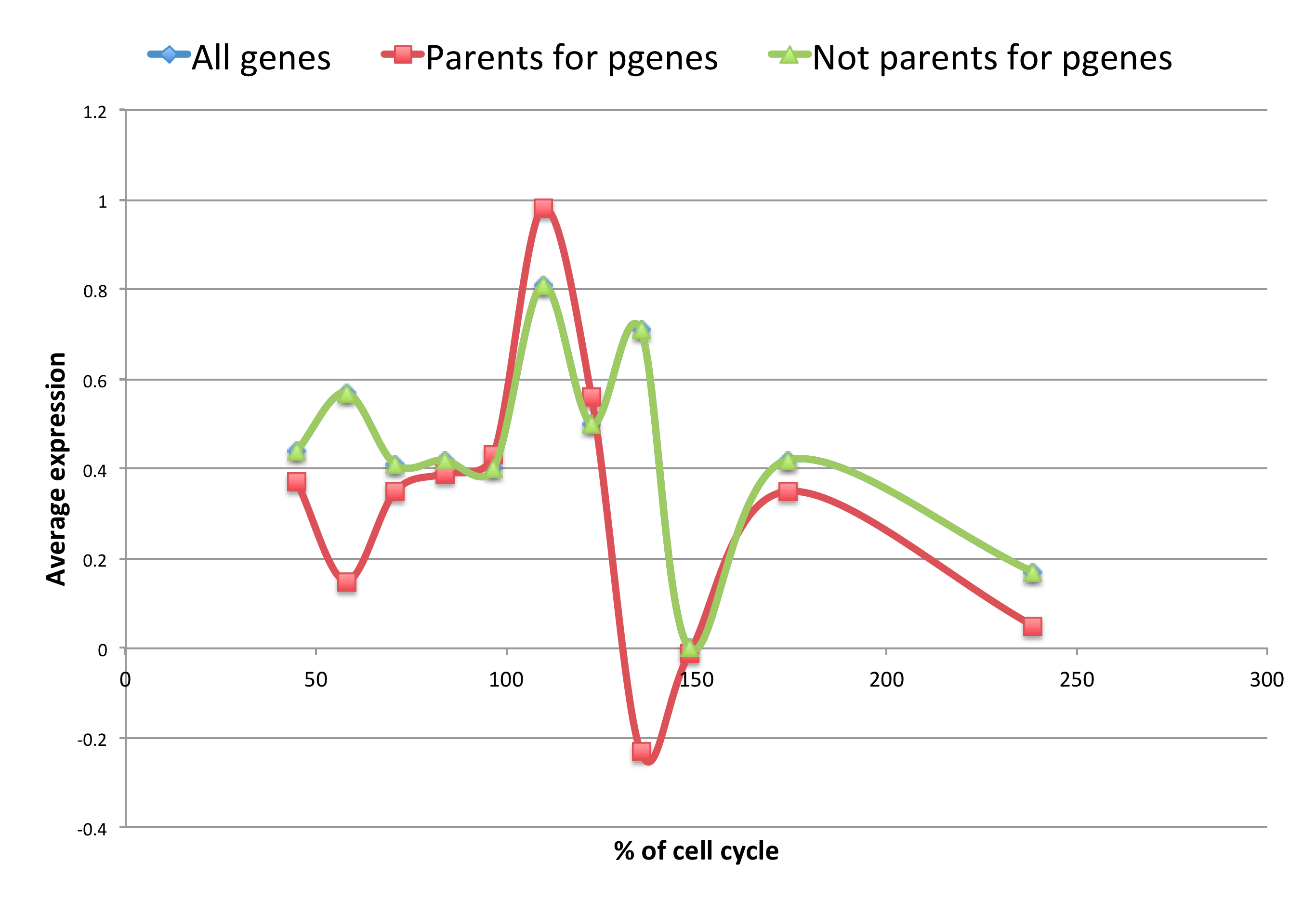 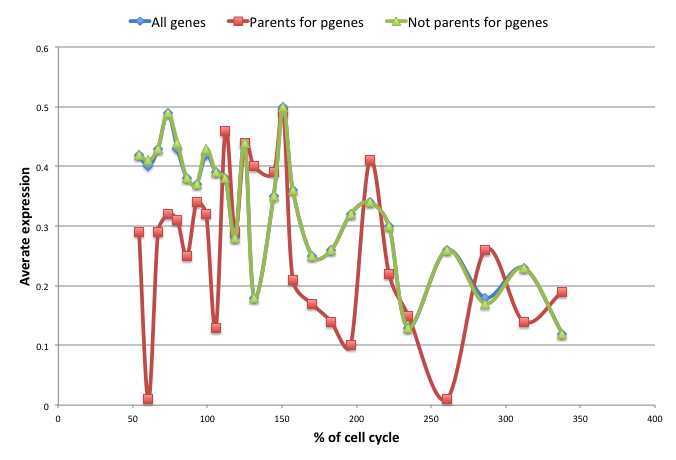 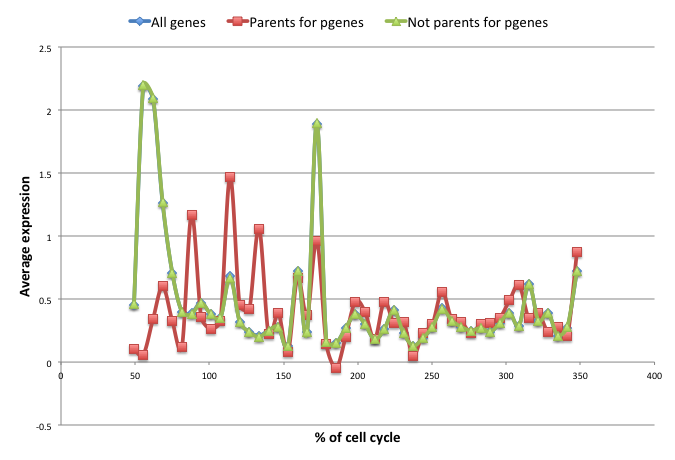 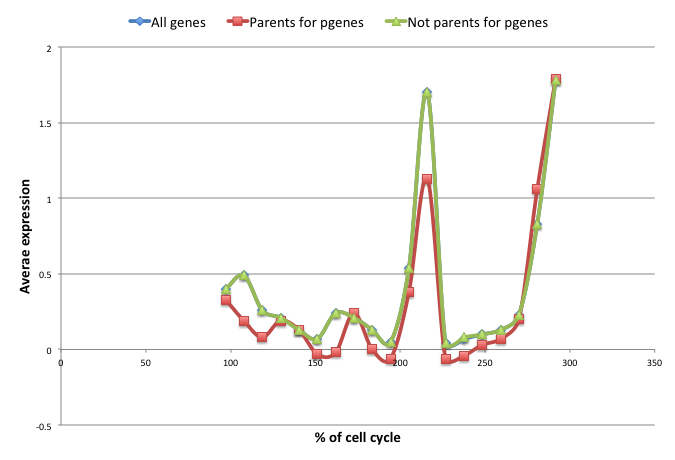 Ψgenes in the reference (GENCODE)
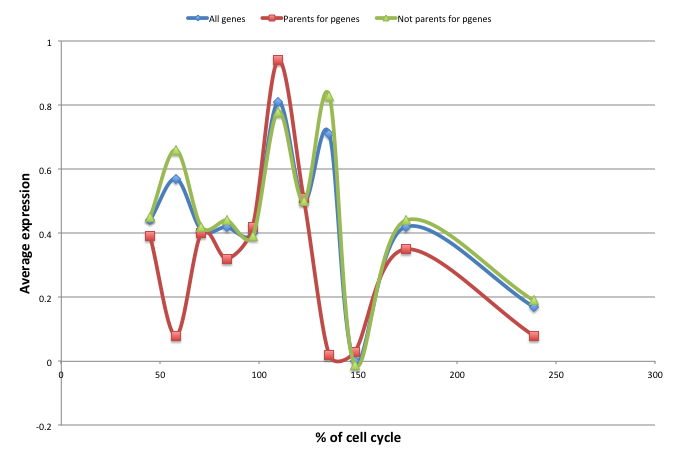 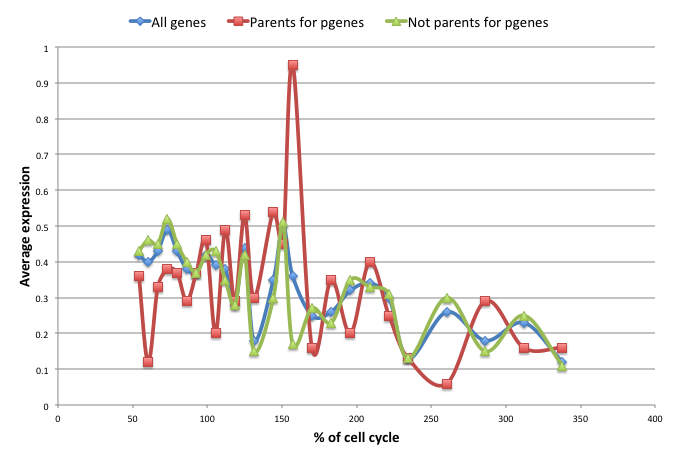 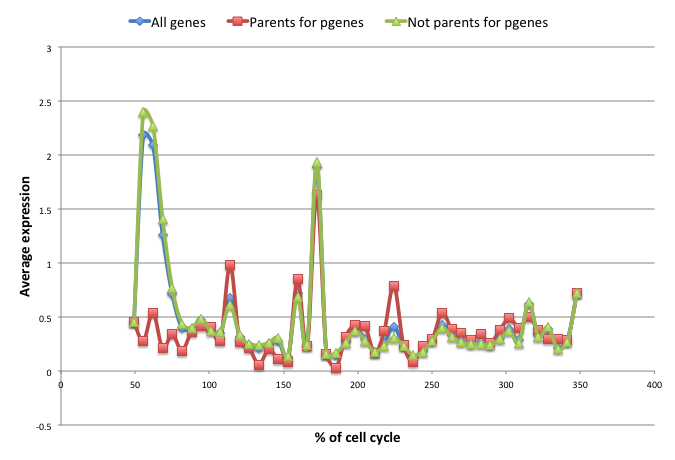 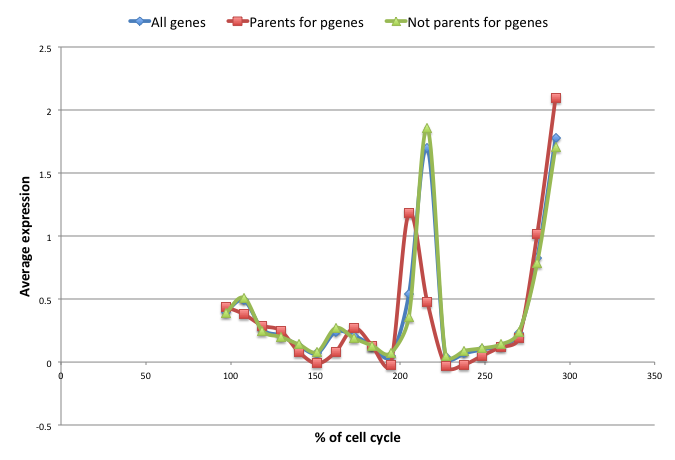 New Ψgenes
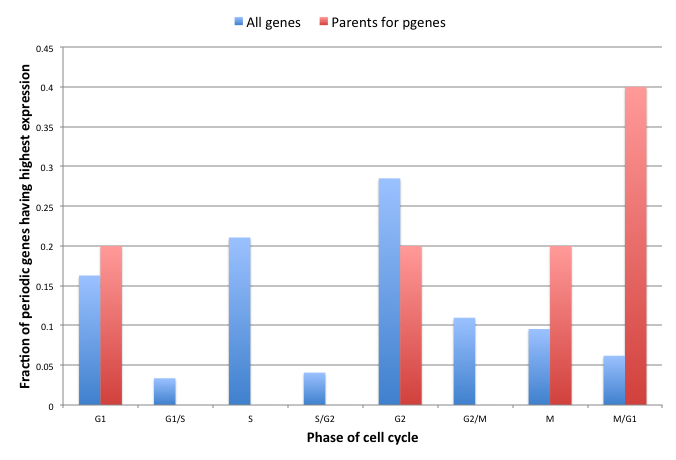 5 gene, p-val = 0.02 (chi2 test)
Reference Ψgenes
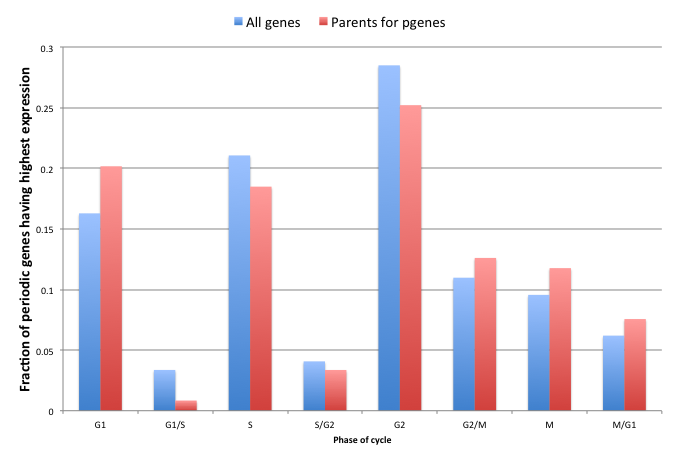 119 genes, p-val = 0.59 (chi2 test)